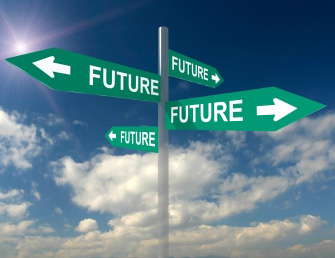 Be Prepared
Amos 4:12-13
INTRODUCTION
Matthew 24:42-44 – Jesus to Israel
Therefore…alert..don’t know…Lord…coming
For this reason, you also must be ready
INTRODUCTION
Matthew 24:42-44 – Jesus to Israel
Therefore…alert..don’t know…Lord…coming
For this reason, you also must be ready
1 Thessalonians 5:1-6 – Paul echoes this
Revelation 22:12 – John quotes Jesus
INTRODUCTION
Matthew 24:42-44 – Jesus to Israel
Therefore…alert..don’t know…Lord…coming
For this reason, you also must be ready
1 Thessalonians 5:1-6 – Paul echoes this
Revelation 22:12 – John quotes Jesus
James 4:14 – Life is too uncertain NOT to be prepared
Yet, the vast majority will be unprepared for the inevitable Judgment Day
CONTEXT – AMOS
Rebellious Israel was headed to captivity
CONTEXT – AMOS
Rebellious Israel was headed to captivity
They would not repent, in spite of:
Warnings from God’s prophets (cf Isaiah 5:1-7)
Consequences seen all around them
Past famine, thirst, natural disasters, war
CONTEXT – AMOS
Rebellious Israel was headed to captivity
They would not repent, in spite of:
Warnings from God’s prophets (cf Isaiah 5:1-7)
Consequences seen all around them
Past famine, thirst, natural disasters, war
Yet, no return – verses 6, 8, 10, 11
Stubbornness, hardness of heart says “We survived that; do your worst!  We will do what we want.”
CONTEXT – AMOS
Rebellious Israel was headed to captivity
They would not repent, in spite of:
Warnings from God’s prophets (cf Isaiah 5:1-7)
Consequences seen all around them
Past famine, thirst, natural disasters, war
Yet, no return – verses 6, 8, 10, 11
Stubbornness, hardness of heart says “We survived that; do your worst!  We will do what we want.”
There were more things headed their way.
2 Peter 3:3-9
The world is on a collision course with judgment
God is warning us that there is a day coming when we will meet our God.
2 Peter 3:3-9
The world is on a collision course with judgment
God is warning us that there is a day coming when we will meet our God.
The Second Coming will be an expected, joyful event for those who are prepared  (v 10-15)
2 Peter 3:3-9
The world is on a collision course with judgment
God is warning us that there is a day coming when we will meet our God.
The Second Coming will be an expected, joyful event for those who are prepared  (v 10-15)
But, it will a terrifying, unexpected event for the unprepared
Proper Attitude
It all starts with the heart
Prov. 23:7 As man thinks; 4:23 – Watch hearts
Matt 12:34 (Jesus) – …from abundance of heart
Ezra 7:10 – If actions are to please, then-set heart
Proper Attitude
It all starts with the heart
Prov. 23:7 As man thinks; 4:23 – Watch hearts
Matt 12:34 (Jesus) – …from abundance of heart
Ezra 7:10 – If actions are to please, then-set heart
1 Samuel 3:10 – Speak Lord…
Proper Attitude
It all starts with the heart
Prov. 23:7 As man thinks; 4:23 – Watch hearts
Matt 12:34 (Jesus) – …from abundance of heart
Ezra 7:10 – If actions are to please, then-set heart
1 Samuel 3:10 – Speak Lord…
Note: 
An ongoing attitude
Cannot stop – Hebrews 6:4-8
Proper Attitude
It all starts with the heart
Prov. 23:7 As man thinks; 4:23 – Watch hearts
Matt 12:34 (Jesus) – …from abundance of heart
Ezra 7:10 – If actions are to please, then-set heart
1 Samuel 3:10 – Speak Lord…
Note: 
An ongoing attitude
Cannot stop – Hebrews 6:4-8
1 Peter 4:1-2; John 9:4 – The example of Jesus
Plan of Action
We don’t have to draw up our own plan, it’s been done for us! – ex-instruction booklet
Plan of Action
We don’t have to draw up our own plan, it’s been done for us! – ex-instruction booklet
1 Tim 4:13; 3:15 - Scriptures
2 Tim 4:5-8 – It’ll get us where we want to go
Plan of Action
We don’t have to draw up our own plan, it’s been done for us! – ex-instruction booklet
1 Tim 4:13; 3:15 - Scriptures
2 Tim 4:5-8 – It’ll get us where we want to go
Luke 12:16-21 – Correct focus on preparations
“Now, who will own what you have prepared?”
Worldly treasures, fame, etc.
Plan of Action
We don’t have to draw up our own plan, it’s been done for us! – ex-instruction booklet
1 Tim 4:13; 3:15 - Scriptures
2 Tim 4:5-8 – It’ll get us where we want to go
Luke 12:16-21 – Correct focus on preparations
“Now, who will own what you have prepared?”
Worldly treasures, fame, etc.
Matt 6:31-33 – God will handle the necessities
The Cost
Luke 14:28-32 – 
Time – To what are you committed?
Money – remember the widow’s mite
Your very being!
The Cost
Luke 14:28-32 – 
Time – To what are you committed?
Money – remember the widow’s mite
Your very being!
Note: Satan will oppose you
The Cost
Luke 14:28-32 – 
Time – To what are you committed?
Money – remember the widow’s mite
Your very being!
Note: Satan will oppose you
Philippians 3:13-14
The Cost
Luke 14:28-32 – 
Time – To what are you committed?
Money – remember the widow’s mite
Your very being!
Note: Satan will oppose you
Philippians 3:13-14
Matthew 6:19-21 – Heavenly treasure, not earthly treasure
The Call
Isaiah 65:12; 66:4; Jeremiah 7:13 – I called…
The Call
Isaiah 65:12; 66:4; Jeremiah 7:13 – I called…
Matthew 11:28 – Jesus calls to us
Revelation 3:20 – At the door
The Call
Isaiah 65:12; 66:4; Jeremiah 7:13 – I called…
Matthew 11:28 – Jesus calls to us
Revelation 3:20 – At the door
Matthew 7:7 – Ask, seek, knock
Isaiah 55:6 – Seek the Lord while He may be found…
1 Samuel 15:22 – To obey is better…
CONCLUSION
Israel had hardened its heart, as Pharaoh had demonstrated previously
Israel had not learned its lesson from history, so it had to be re-taught the lesson
America, as a nation, seems to be following the rest of the world in forgetting 
Individuals (non-Christians) are not prepared
“By failing to prepare, you are preparing to fail.” 				    – Benjamin Franklin
Are YOU a Christian?
Hear
Believe
Repent
Confess
Be Baptized
Continue Faithfully
Romans 10:17
Mark 16:16
Acts 2:38
Acts 22:16
Mark 16:16
Hebrews 10:38